Open Access Publishing
EIS-programme in Hungary with Pázmány University
EIS homepage

Open Access Agreements
http://www.eisz.mtak.hu/index.php/en
2021,  Anikó Dudás
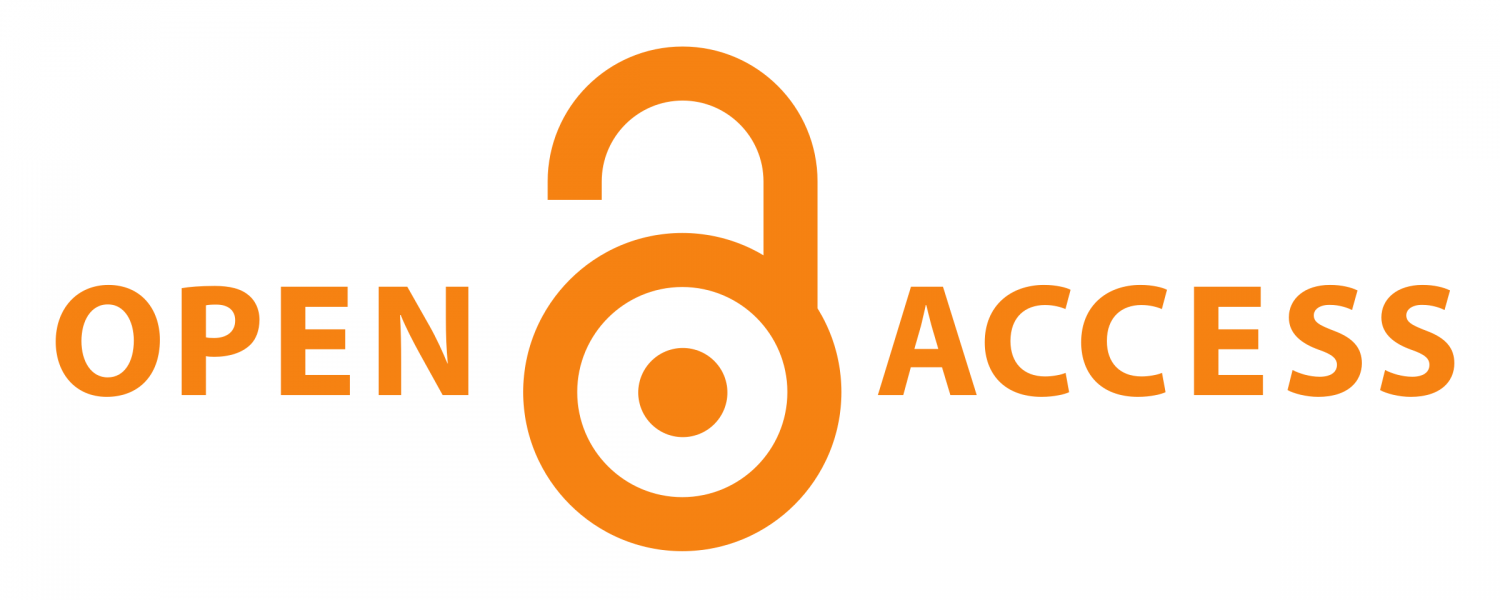 What is open access (OA)?
Under the OA model, an article is
immediately made available online when published, and
free to read for anyone in the world, rather than only to subscribing readers or institutions. 
The article is made available under a Creative Commons CC-BY licence, and
this CC-BY licence allows anyone to reuse, share, or build upon the work.
Advantages for researchersOA articles are…
Unfortunately… publishing under Open Access licence is usually not free, 
an Article Processing Charge (APC) must be paid.
EIS - programme
PPCU is a member institution of EIS – Electronic Information Service – Hungarian National Programme.
EIS - its mission is to purchase and make available essential electronic information resources for higher education and scientific research.
Read and Publish agreements cover APC (Article Processing Charge) costs for authors affiliated with the participating institutions.

Pázmány Péter Catholic University (PPCU) is a member of EIS.
Thus our researchers, incl. our PhD students, are eligible authors to benefit from EIS agreements.
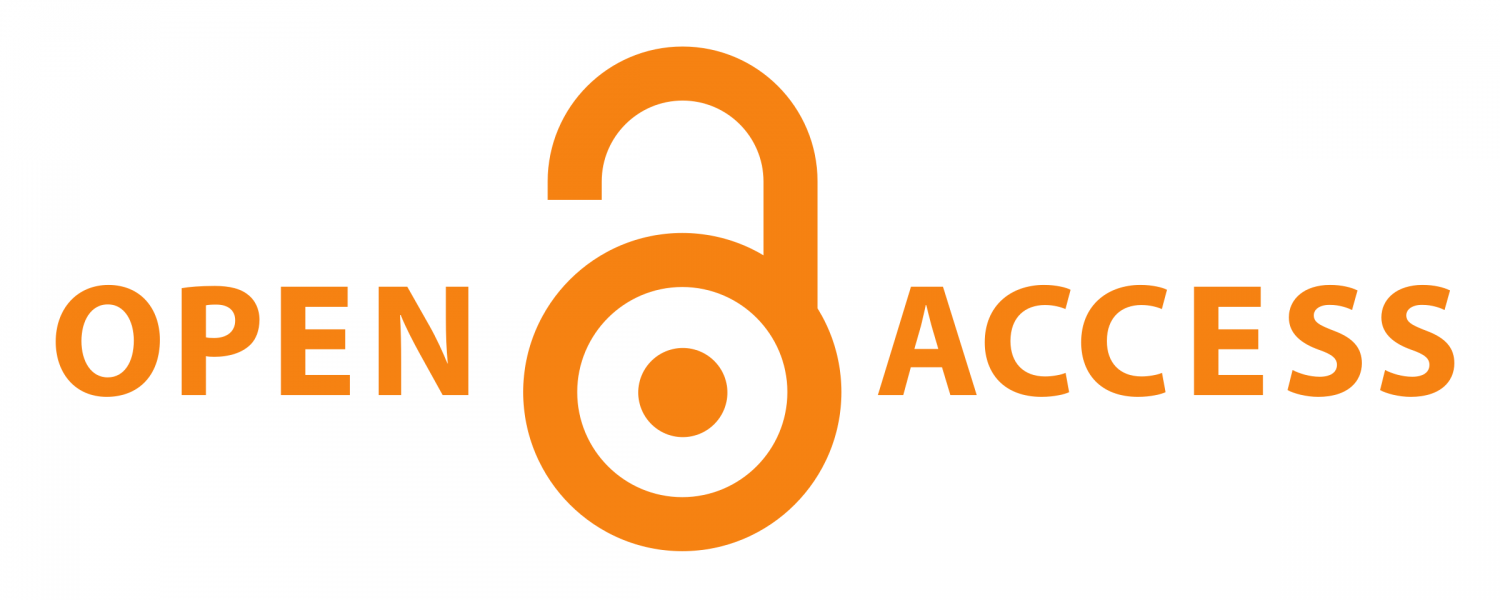 How to publish without APC?
If your university has arranged a deal that allows for open access publishing (free of charge) for corresponding authors affiliated with the university, then you do not have to pay the APC.
Read and Publish agreements cover the costs of publishing in the journals included in the agreements.

Article Processing Charges (APCs): Not all of the journals in the agreements allow for fully open access publishing!

Check for databases PPCU subscribes to under Open Access agreements 
Check OA title lists provided by the EIS office  
 http://eisz.mtak.hu/index.php/en
Requirements for free OA-publishing
Publishers – EIS – PPCU - Open Access agreements
EIS - In English - Open Access Agreements
[Speaker Notes: Example: Nature:
Open access at the Nature Portfolio
Nature and the Nature research journals – now with immediate gold open access options for all primary research
https://www.nature.com/nature-research/open-access]
Linguistics…
Cambridge University Press – OA Publishing
[Speaker Notes: https://www.cambridge.org/core/services/open-research/open-access]
Open Access webinars – organized by publishers
Article submission
Submitting your manuscript for OA publication involves a series of processes
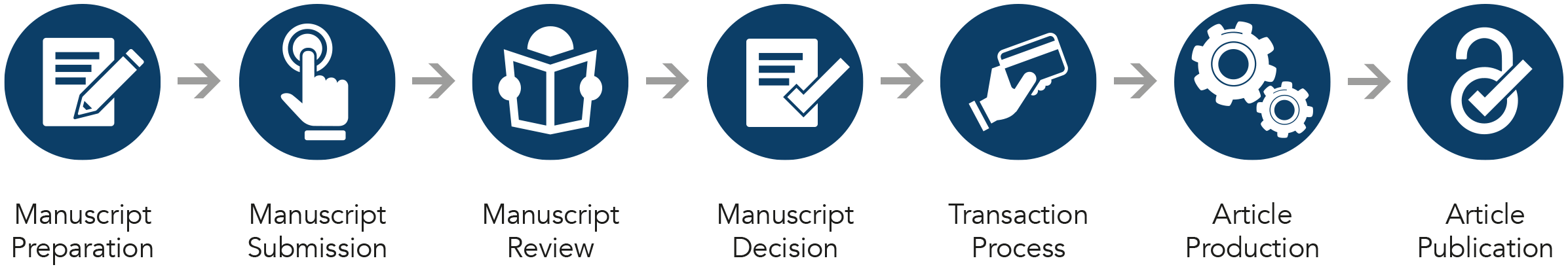 Webinars for researchers in Hungary
Elsevier
How to write a research paper? 13 Apr. 10:00-11:15
EIS homepage - In English 
Open Access Agreements
http://www.eisz.mtak.hu/index.php/en
EIS – homepage in Hungarian

http://www.eisz.mtak.hu

News, details, links
[Speaker Notes: Example: Nature:
Open access at the Nature Portfolio
Nature and the Nature research journals – now with immediate gold open access options for all primary research
https://www.nature.com/nature-research/open-access]
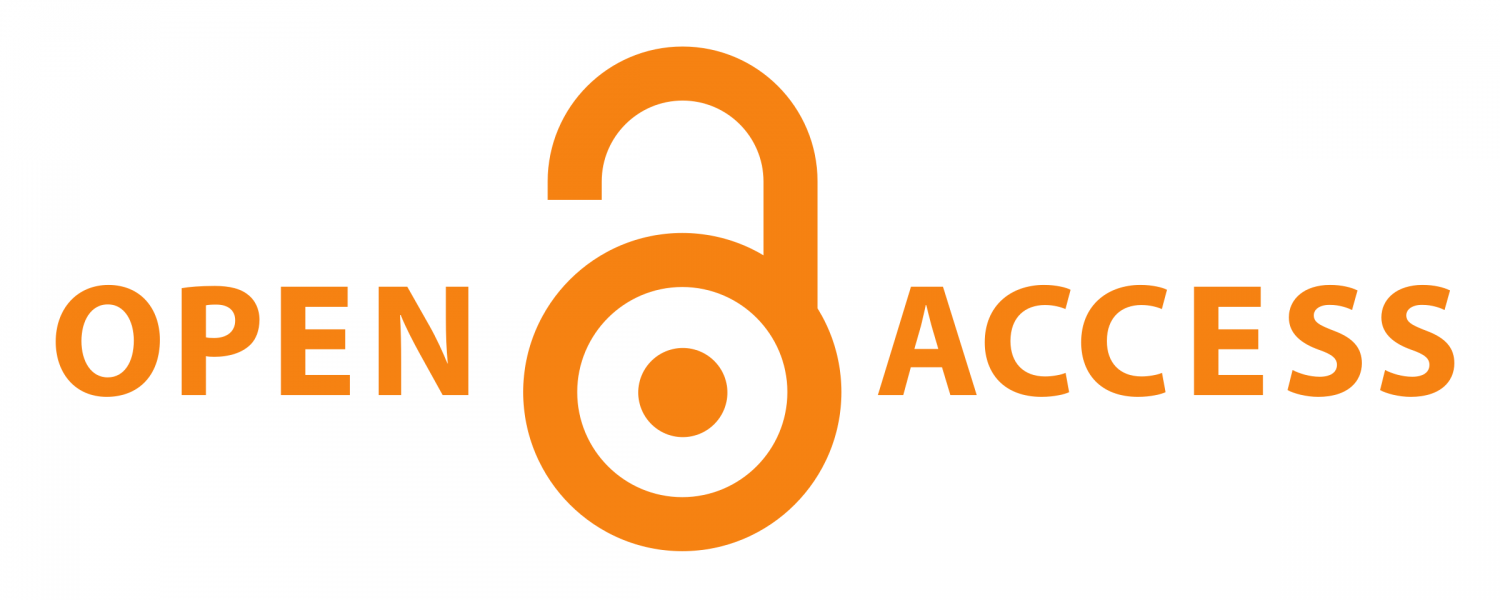 Further reading
What is Open Access?
https://www.openaccess.nl/en/

Peter Suber: A Very Brief Introduction to Open Access
http://legacy.earlham.edu/~peters/fos/brief.htm
[Speaker Notes: Example: Nature:
Open access at the Nature Portfolio
Nature and the Nature research journals – now with immediate gold open access options for all primary research
https://www.nature.com/nature-research/open-access]